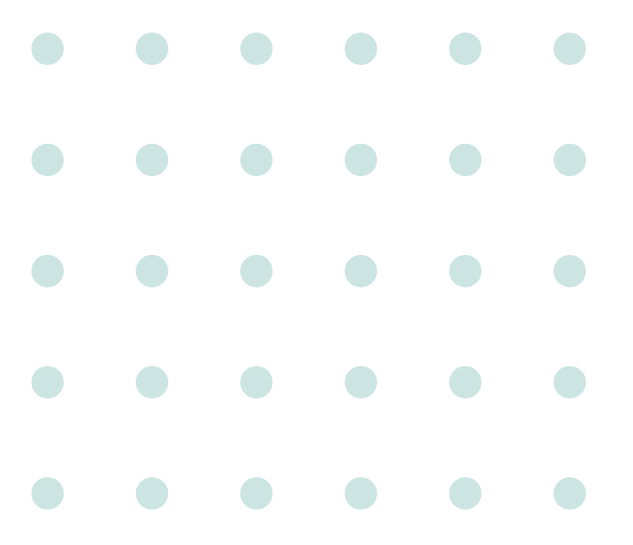 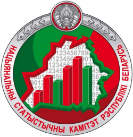 НАЦИОНАЛЬНЫЙ СТАТИСТИЧЕСКИЙ КОМИТЕТ РЕСПУБЛИКИ БЕЛАРУСЬ
ГЛАВНОЕ СТАТИСТИЧЕСКОЕ УПРАВЛЕНИЕ ГРОДНЕНСКОЙ ОБЛАСТИ
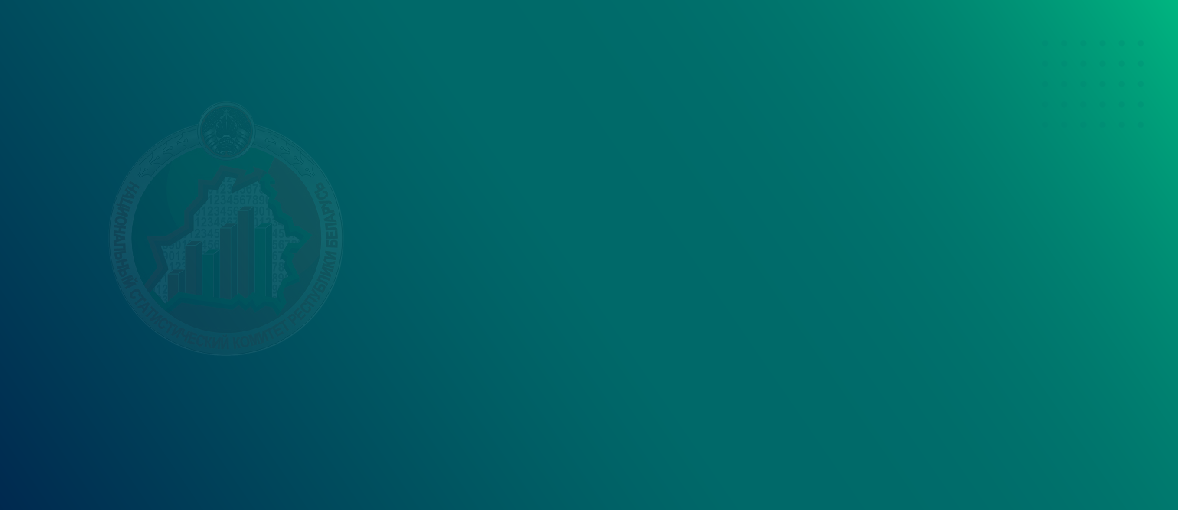 Порядок заполнения государственной статистической отчетности по форме 1-жкх (жилфонд)
«Отчет о жилищном фонде»
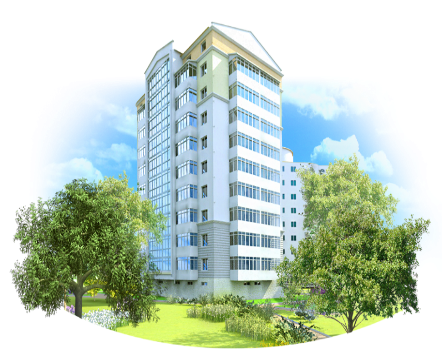 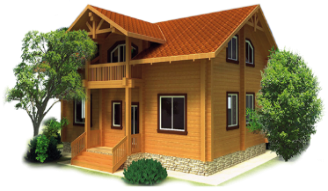 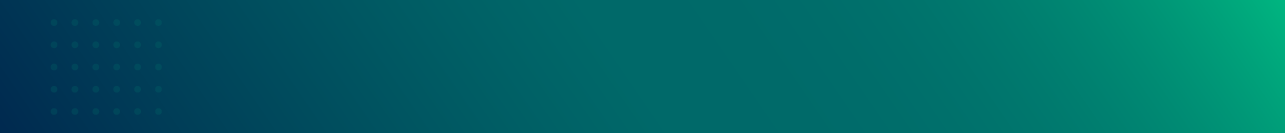 1-жкх (жилфонд) «Отчет о жилищном фонде»
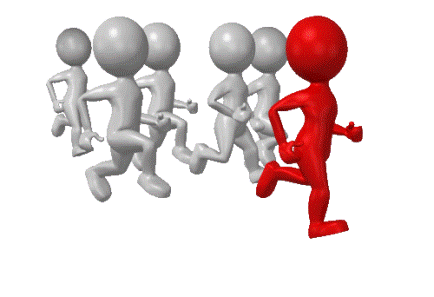 Утверждена Постановлением Национального Статистического комитета Республики Беларусь от 12 июля 2019  № 51
Респонденты
юридические лица, обособленные подразделения юридических лиц, имеющие на своем балансе жилые помещения;
 территориальные организации по государственной регистрации недвижимого имущества, прав на него и сделок с ним;
 сельские (поселковые) исполнительные комитеты;
 уполномоченные лица по управлению общим имуществом совместного домовладения (далее – уполномоченные лица), в отношении жилых домов, собственниками жилых помещений которых являются граждане и юридические лица или несколько юридических лиц.
     Срок представления – 20 февраля после отчетного периода

Форма заполняется на основании данных единого государственного регистра недвижимого имущества, прав на него и сделок с ним, технических паспортов, поэтажных планов, экспликаций к ним с учетом текущих изменений, договоров найма, аренды жилого помещения, актов приемки-передачи основных средств, актов инвентаризации жилищного фонда, лицевых счетов, документов похозяйственного учета.
!
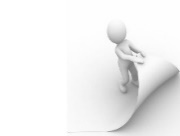 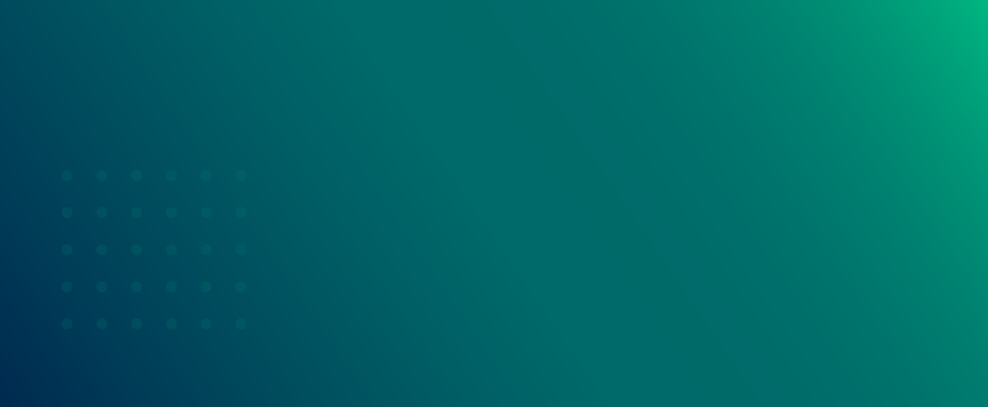 Юридические лица, обособленные подразделения юридических лиц, имеющие на балансе жилые помещения, расположенные в разных административно-территориальных единицах, составляют отдельные отчеты в отношении всех жилых помещений, расположенных в границах одной административно-территориальной единицы.
Национальный статистический комитет Республики Беларусь
Главное статистическое управление Гродненской области
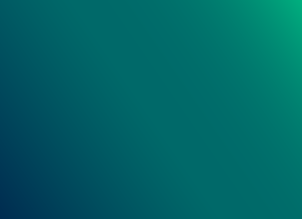 01
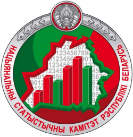 ОТЧЁТ О ЖИЛИЩНОМ ФОНДЕ
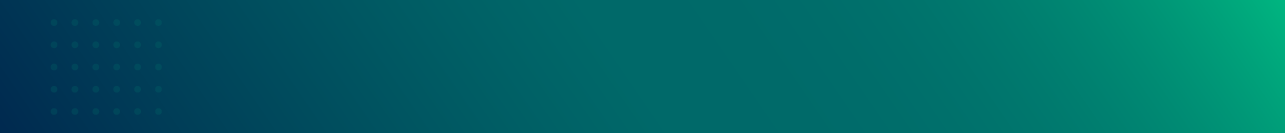 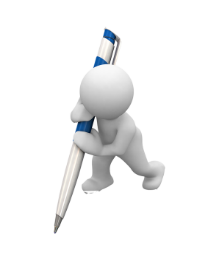 1-жкх (жилфонд) «Отчет о жилищном фонде»
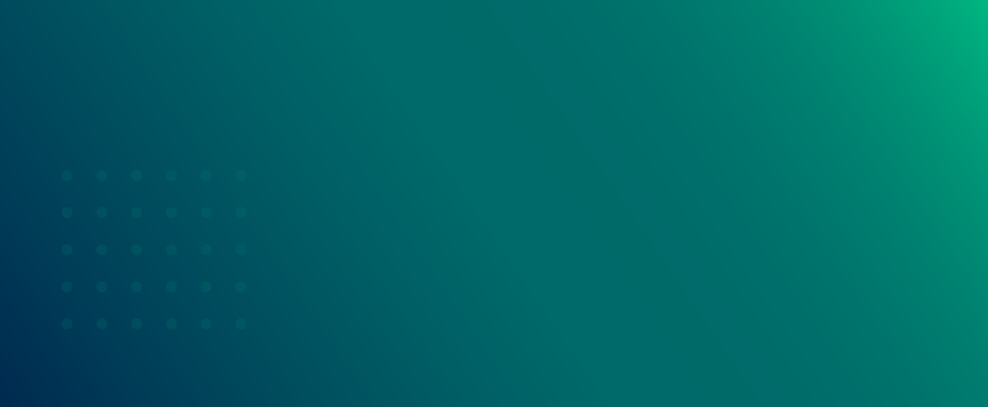 Отчет представляется в виде электронного документа посредством многофункционального веб-портала Национального статистического комитета Республики Беларусь, который размещен на официальном сайте Главного управления
http://www.grodno.belstat.gov.by
!
Рубрика: Респондентам/ Электронная отчетность 
«Электронный респондент» онлайн
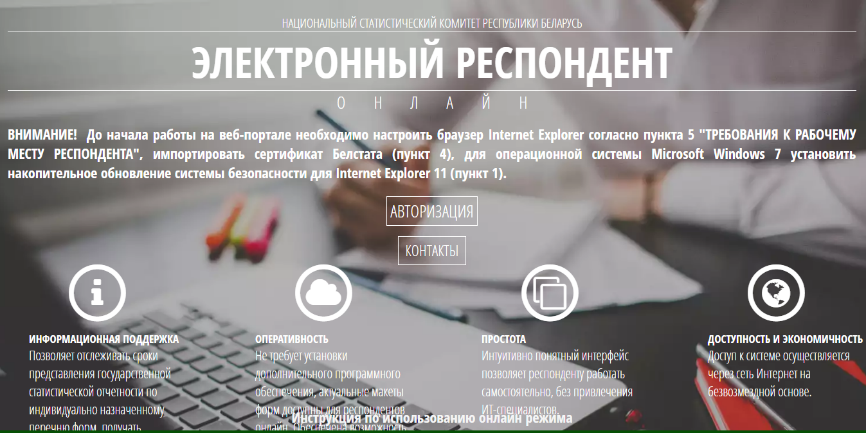 Национальный статистический комитет Республики Беларусь
Главное статистическое управление Гродненской области
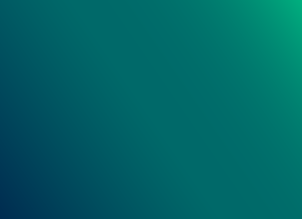 02
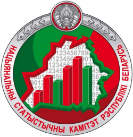 ОТЧЁТ О ЖИЛИЩНОМ ФОНДЕ
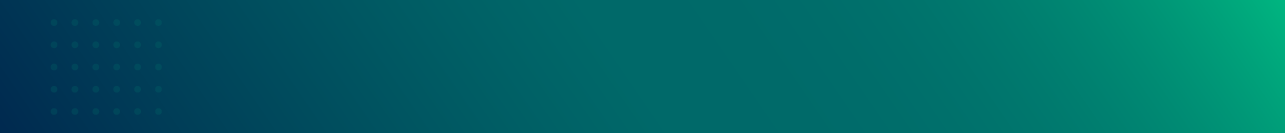 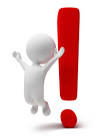 1-жкх (жилфонд) «Отчет о жилищном фонде»
В состав жилищного фонда НЕ ВКЛЮЧАЮТСЯ:
дачные и садовые дома;
гостевые домики;
номера в санаториях, профилакториях, домах отдыха, кемпингах, гостиницах; 
помещения, предназначенные для проживания, но не завершенные строительством; 
передвижные объекты (вагоны, палатки и другие объекты);
казармы; 
самовольные постройки независимо от факта их использования для проживания;
помещения исправительных учреждений, арестных домов, мест содержания под стражей и иные подобные помещения.
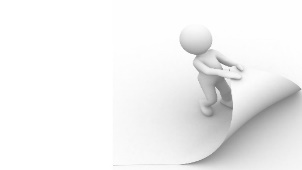 !
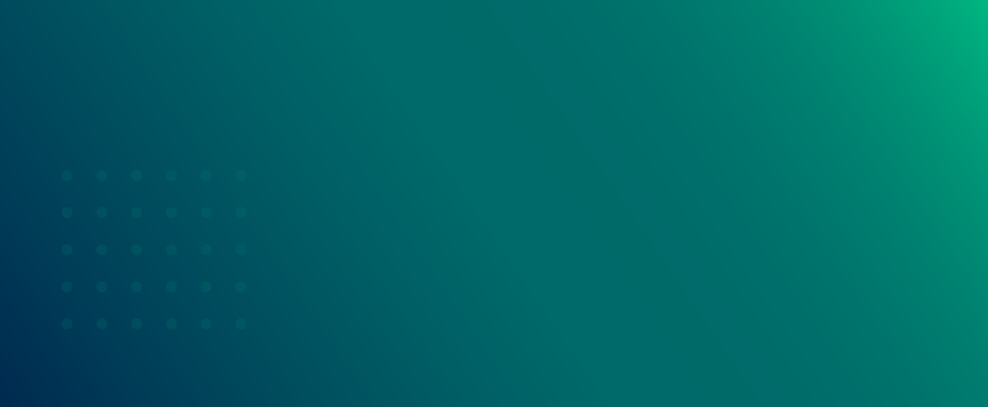 Данные о жилых помещениях в сельских населенных пунктах, собственники которых не зарегистрированы в данном населенном пункте и которые используются для временного или сезонного проживания, в отчете не отражаются.
Национальный статистический комитет Республики Беларусь
Главное статистическое управление Гродненской области
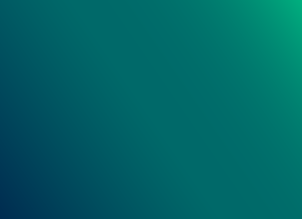 03
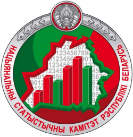 ОТЧЁТ О ЖИЛИЩНОМ ФОНДЕ
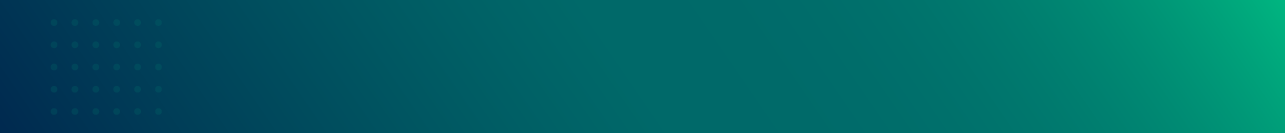 При определении общей площади жилого помещения следует руководствоваться Инструкцией об основаниях назначения и порядке технической инвентаризации недвижимого имущества, а также проверки характеристик недвижимого имущества при совершении регистрационных действий, утвержденной постановлением Государственного комитета по имуществу Республики Беларусь от 24 марта 2015 № 11.
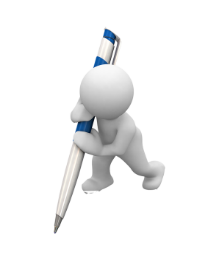 РАЗДЕЛ I «ДВИЖЕНИЕ ЖИЛИЩНОГО ФОНДА»
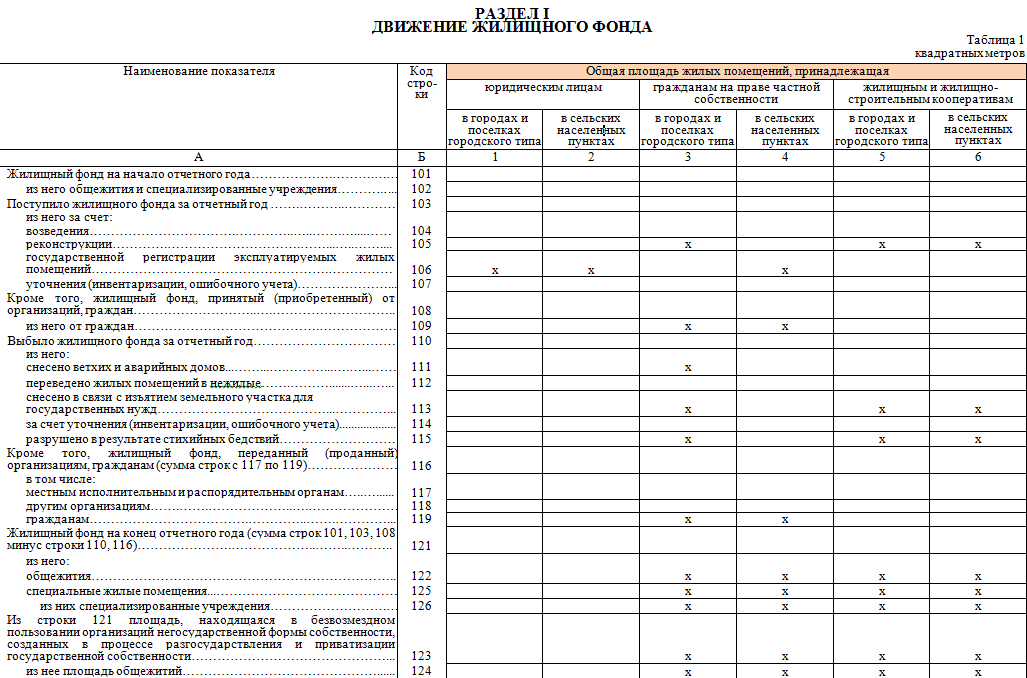 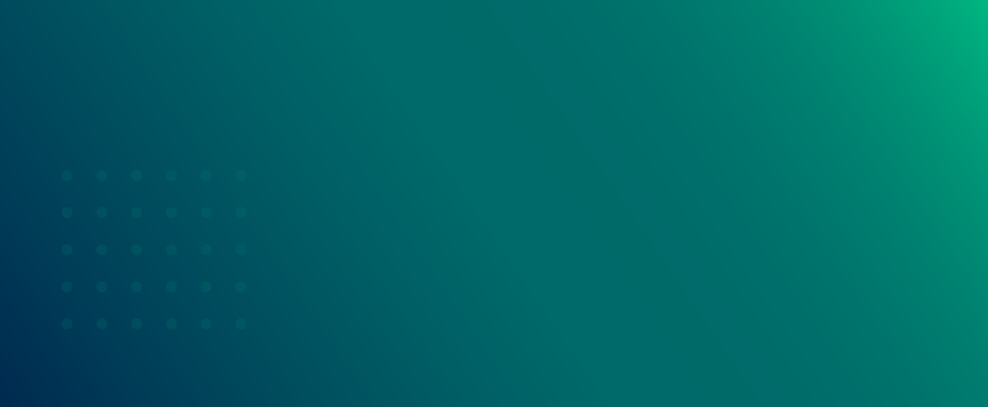 Общая площадь жилого помещения (квартиры, одноквартирного жилого дома, ячейки жилой общежития и так далее) определяется как сумма площадей жилых комнат, подсобных помещений, антресолей, расположенных в надземных, мансардных, цокольных и подвальных этажах, пристройках, надстройках без учета площадей неотапливаемых (холодных) помещений, холодных кладовых, тамбуров, лоджий, балконов, террас, а также погребов, устраиваемых под лоджиями (балконами) первых этажей многоквартирных жилых домов.
В общую площадь жилого помещения в одноквартирных жилых домах или в квартирах в блокированных либо многоквартирных жилых домах не включаются площади отапливаемых встроенно-пристроенных гаражей для хранения транспортных средств.
!
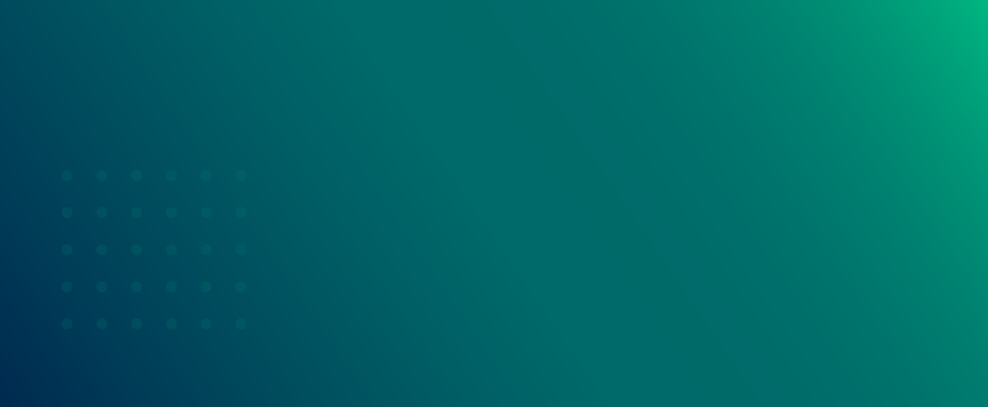 Общая площадь жилых помещений общежития определяется как сумма площадей ячеек жилых общежития.
Справочно: В общую площадь жилых помещений общежития не включается площадь общих поэтажных коридоров, вестибюлей, лестничных клеток, тамбуров, технических помещений.
Национальный статистический комитет Республики Беларусь
Главное статистическое управление Гродненской области
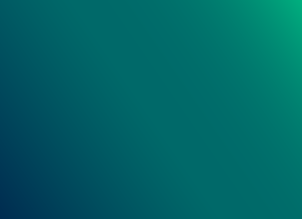 04
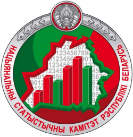 ОТЧЁТ О ЖИЛИЩНОМ ФОНДЕ
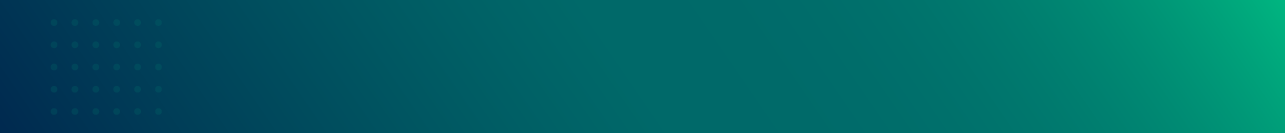 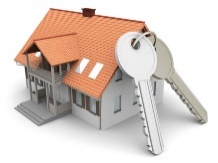 1-жкх (жилфонд) «Отчет о жилищном фонде»
ТАБЛИЦА 1
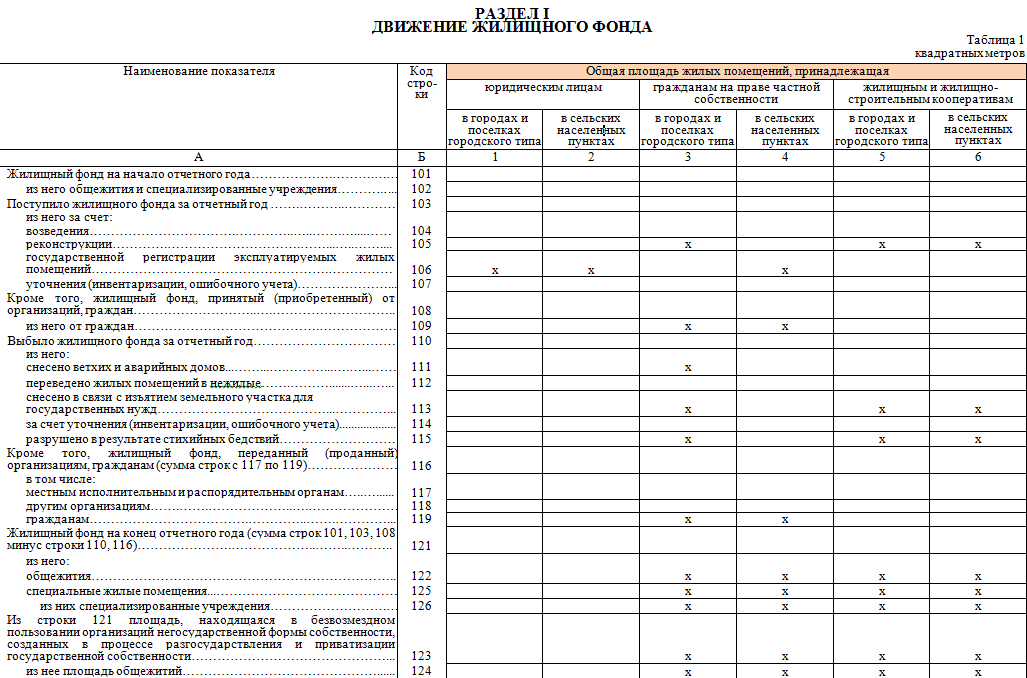 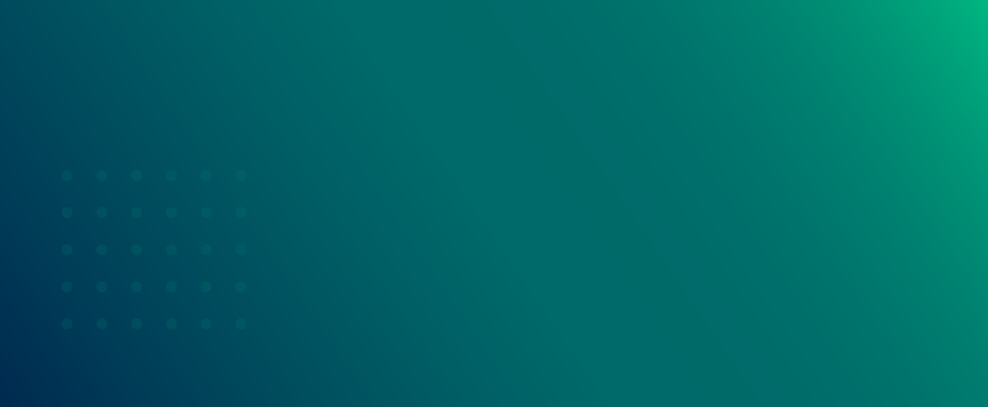 В таблице 1  по строкам 123,124;
в таблице 2 по строке 211 
данные отражаются только на основании 
договора безвозмездного пользования имуществом, находящимся в республиканской или коммунальной собственности.
ТАБЛИЦА 2
ТАБЛИЦА 2
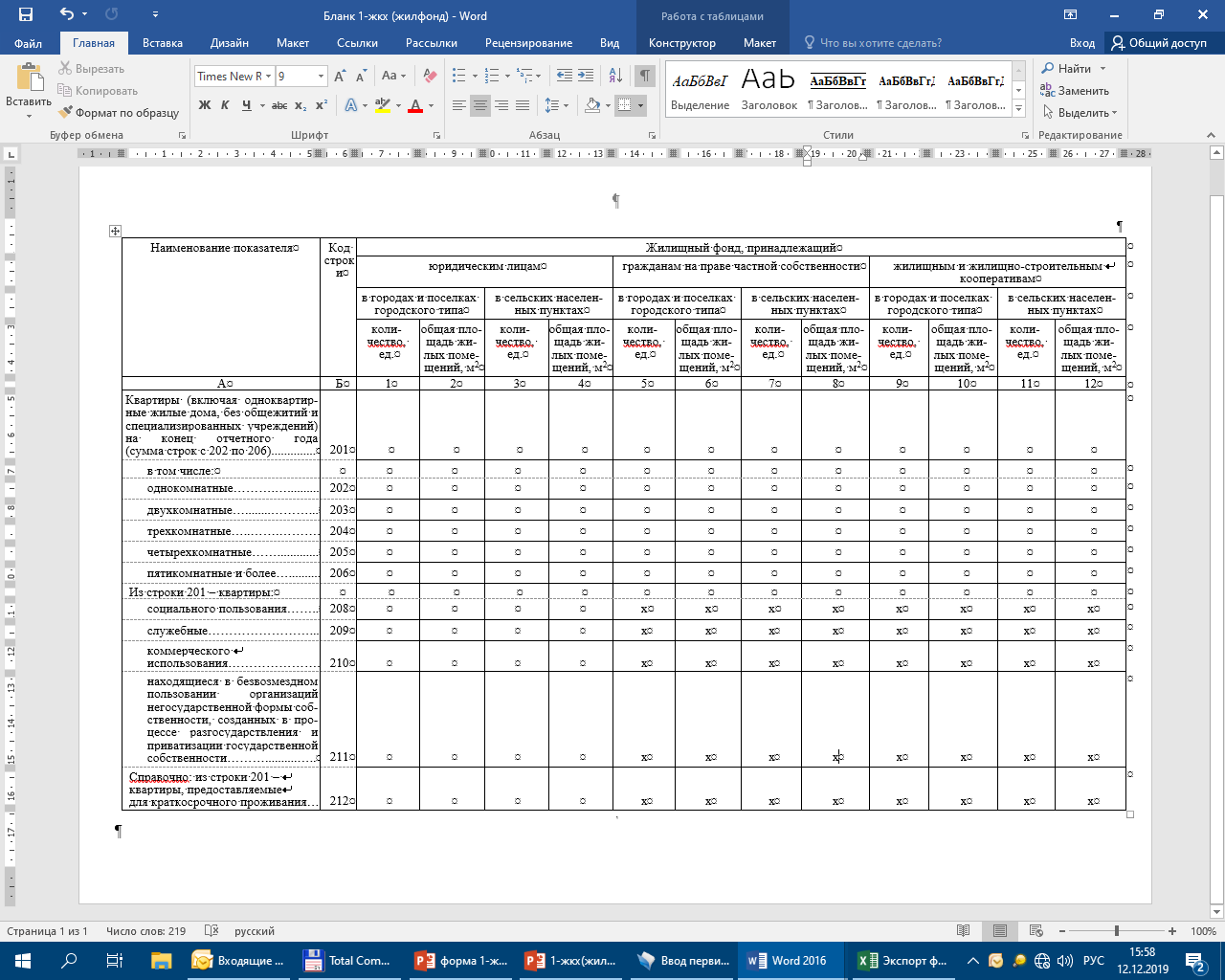 !
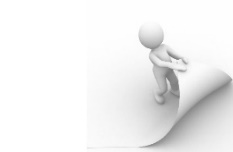 Национальный статистический комитет Республики Беларусь
Главное статистическое управление Гродненской области
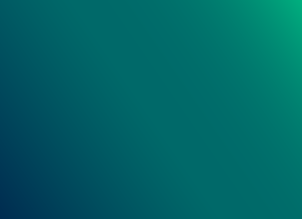 05
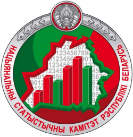 ОТЧЁТ О ЖИЛИЩНОМ ФОНДЕ
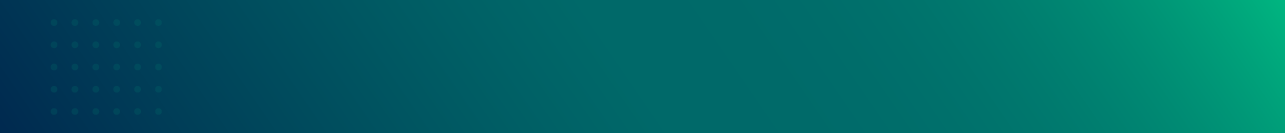 РАЗДЕЛ III«ОБОРУДОВАНИЕ ЖИЛИЩНОГО ФОНДА»
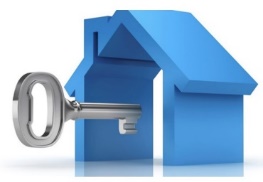 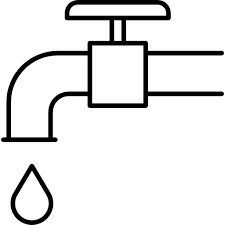 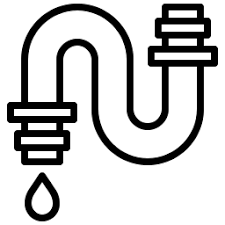 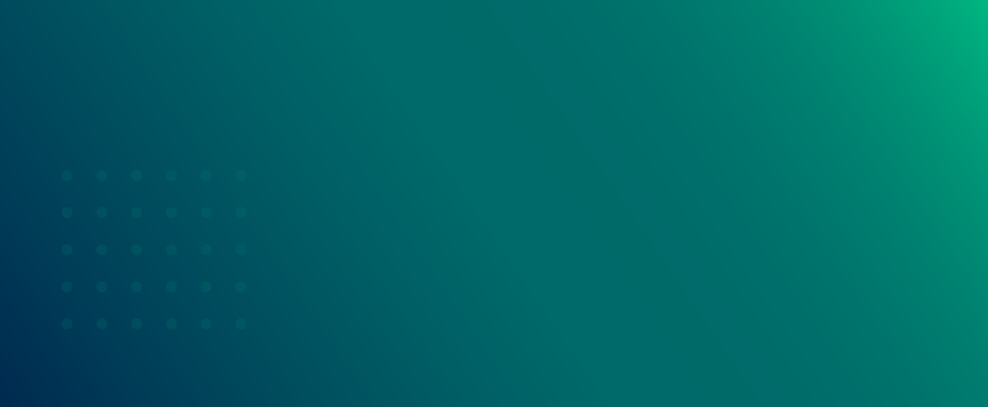 В графах 1, 3, 5, 7, 9, 11 отражается количество квартир, оборудованных отдельными видами благоустройства, на конец отчетного года. В этих графах не отражаются данные о жилых помещениях общежитий и специализированных учреждений. 
В графах 2, 4, 6, 8, 10, 12 отражается общая площадь жилых помещений (включая общежития и специализированные учреждения), оборудованных отдельными видами благоустройства, на конец отчетного года.
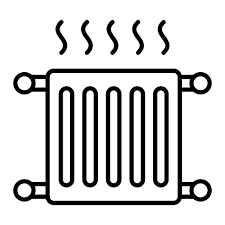 водопроводом
канализацией
центральным отоплением
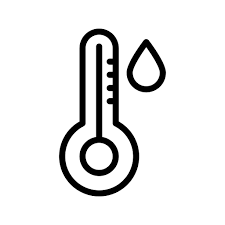 !
горячим водоснабжением
электрическими плитами
ваннами (душем)
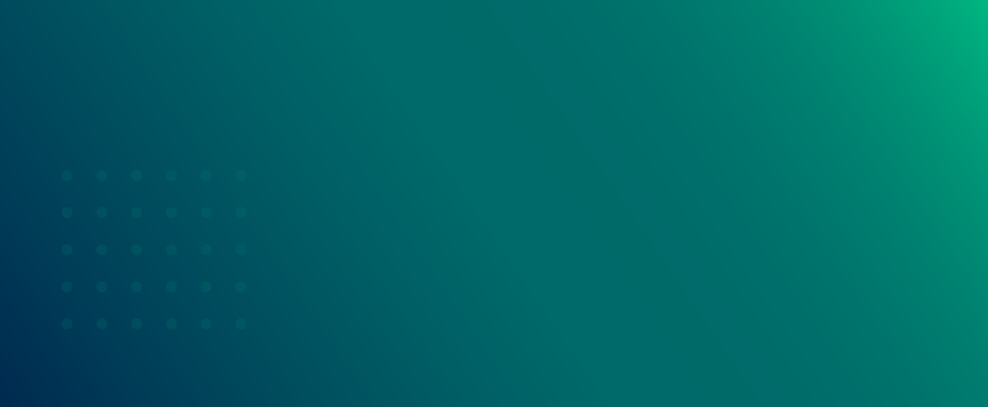 Площадь считается оборудованной тем или иным видом благоустройства и в тех случаях, когда данный вид благоустройства временно бездействует (например, вследствие ремонта).
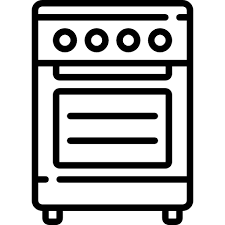 газом
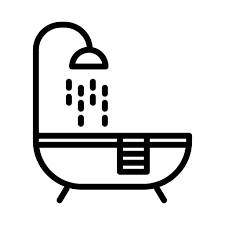 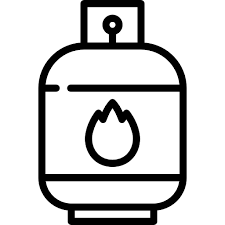 Национальный статистический комитет Республики Беларусь
Главное статистическое управление Гродненской области
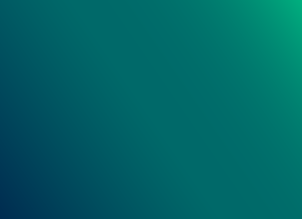 ОТЧЁТ О ЖИЛИЩНОМ ФОНДЕ
06
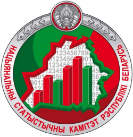 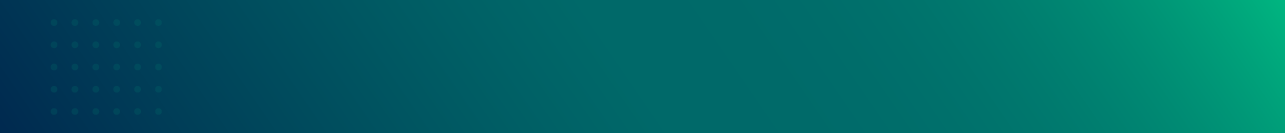 РАЗДЕЛ IV «ЖИЛЫЕ ДОМА»Жилые дома, в которых никто не зарегистрирован и не проживает
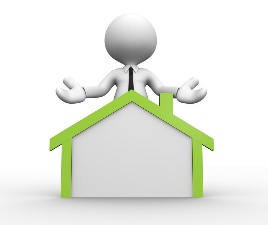 По строке 409 отражается количество жилых домов:
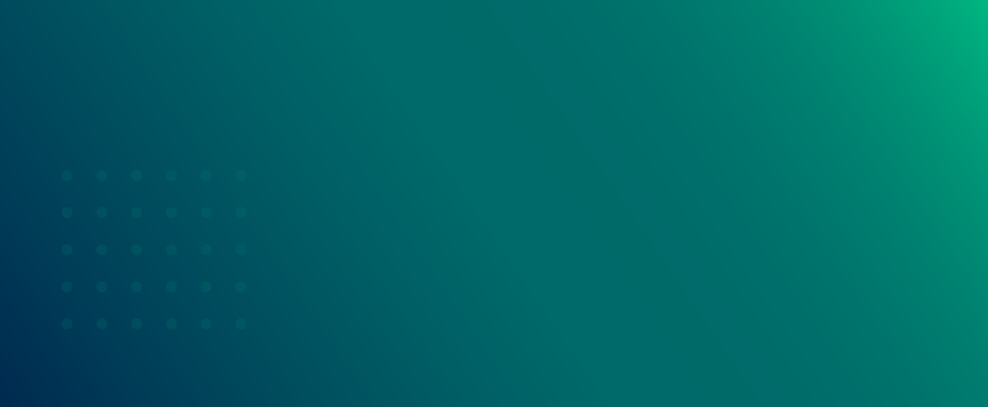 в которых никто не зарегистрирован и не проживает;
признанные бесхозяйными; 
входящие в состав наследственного имущества, признанного выморочным наследством.
По строке 411 отражаются:
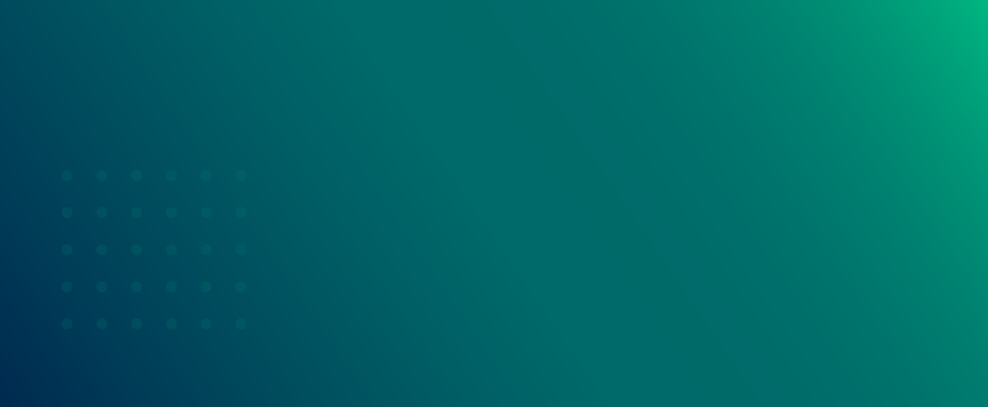 пустующие жилые дома, принадлежащие гражданам на праве частной собственностив сельских населенных пунктах
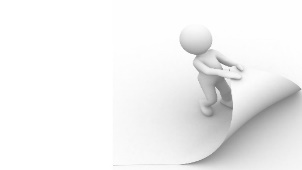 Указ Президента РБ от 24.03.2021 №116 «Об отчуждении жилых домов в сельской местности и совершенствовании работы 
с пустующими домами»
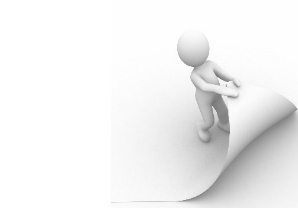 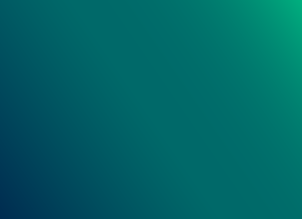 07
ОТЧЁТ О ЖИЛИЩНОМ ФОНДЕ
Национальный статистический комитет Республики Беларусь
Главное статистическое управление Гродненской области
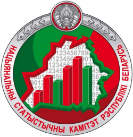 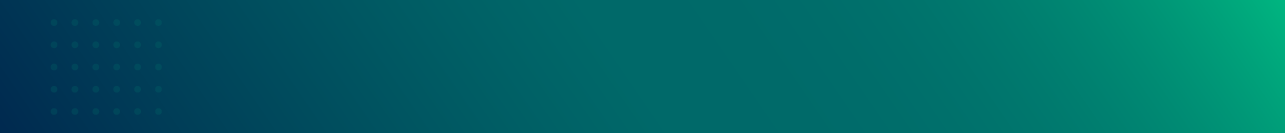 РАЗДЕЛ V«ПУСТУЮЩИЕ КВАРТИРЫ (КОМНАТЫ), ПРИНАДЛЕЖАЩИЕ ЮРИДИЧЕСКИМ ЛИЦАМ»
Под пустующими квартирами (комнатами) понимаются квартиры (комнаты), в которых НИКТО НЕ ЗАРЕГИСТРИРОВАНИ НЕ ПРОЖИВАЕТ.
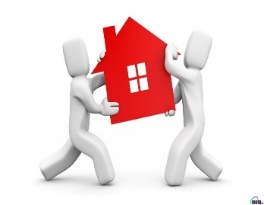 РАЗДЕЛ  V НЕ ЗАПОЛНЯЮТ
ОТРАЖАЮТСЯ данные
Территориальные организации по государственной регистрации недвижимого имущества, прав на него и сделок с ним.
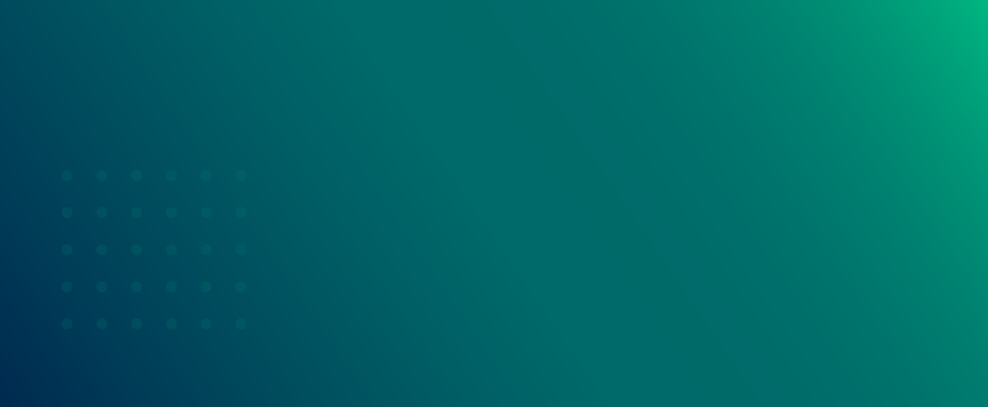 о пустующих квартирах (комнатах)в многоквартирных, блокированных жилых домах,о пустующих комнатах – в одноквартирных жилых домах.
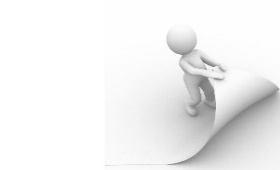 Если одноквартирный жилой дом не заселен (пустует), в многоквартирном, блокированном жилом доме не заселены (пустуют) все квартиры,то раздел V не заполняется.
НЕ ОТРАЖАЮТСЯ данные
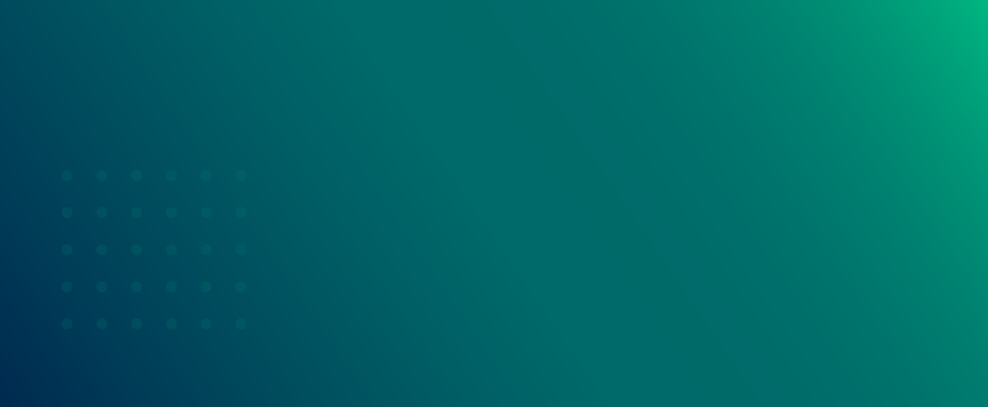 о пустующих квартирах (комнатах) в общежитиях и специализированных учреждениях.
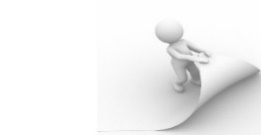 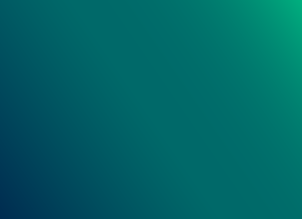 Национальный статистический комитет Республики Беларусь
Главное статистическое управление Гродненской области
08
ОТЧЁТ О ЖИЛИЩНОМ ФОНДЕ
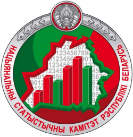 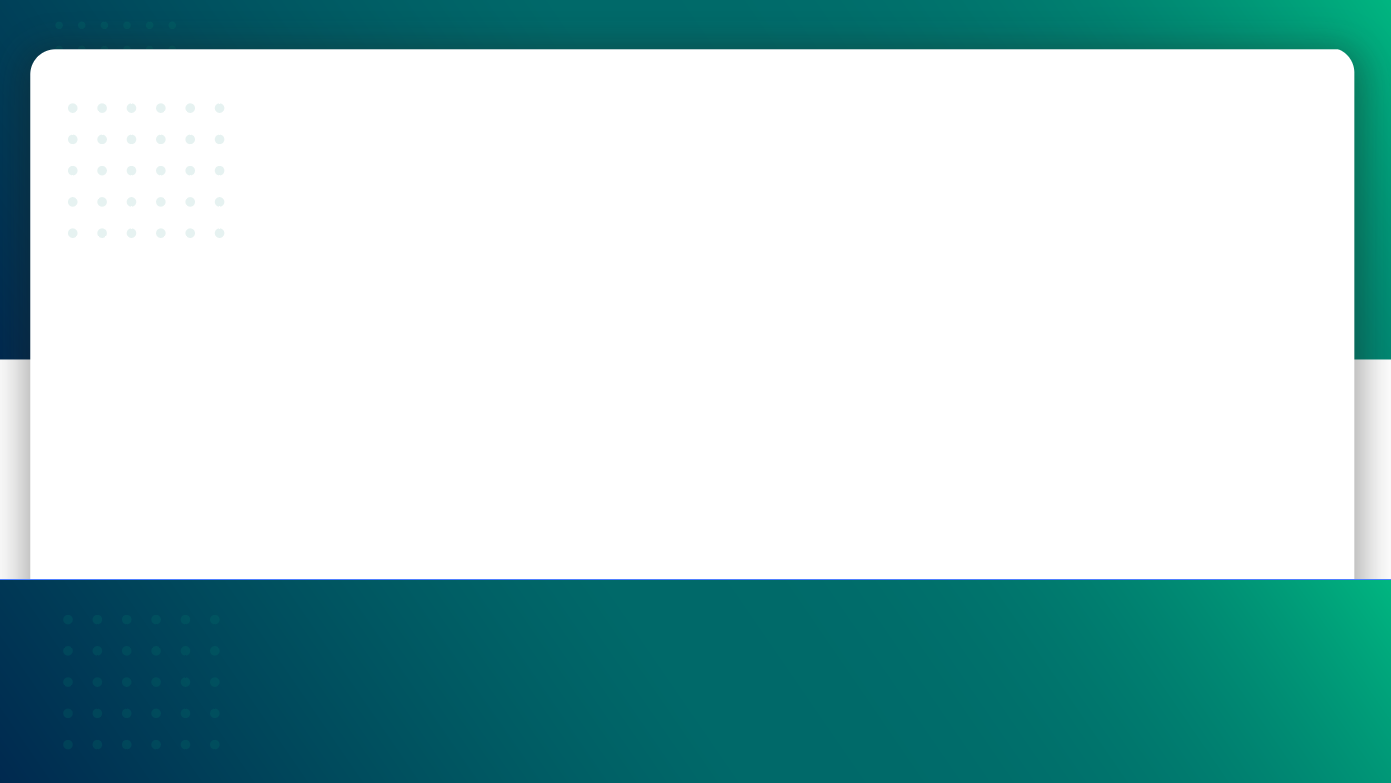 Контактные телефоны:
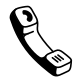 по вопросам, связанным с заполнением формы
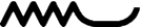 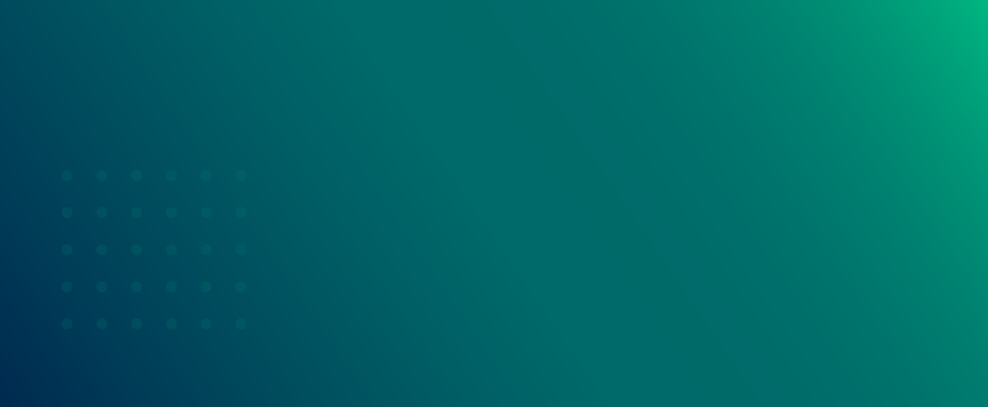 (80152) 55 49 73 
(80152) 55 49 72
(80152) 55 49 74
(80152) 55 49 75
(80152) 55 49 47
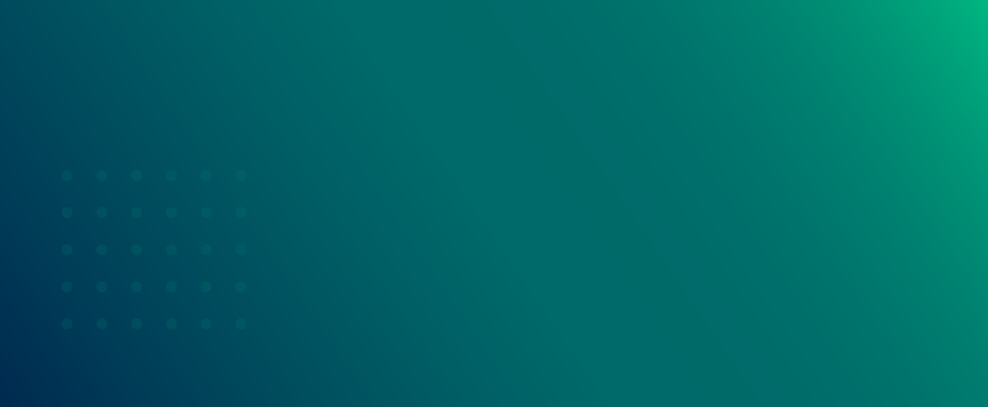 по вопросам, связанным
с представлением отчетности в электронном виде 
(80152) 57 47 70 (единый многоканальный номер
 технической поддержки респондентов)
uslugi.grodno@belstat.gov.by
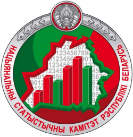